Российская Федерация
Приморский край
Г. Арсеньев
Муниципальное дошкольное образовательное бюджетное учреждение «Центр развития ребенка – детский сад №26 «Росинка»
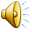 Гражданское и патриотическое воспитание
Организация предметно-развивающей среды призвана обеспечить воспитание патриотов России:
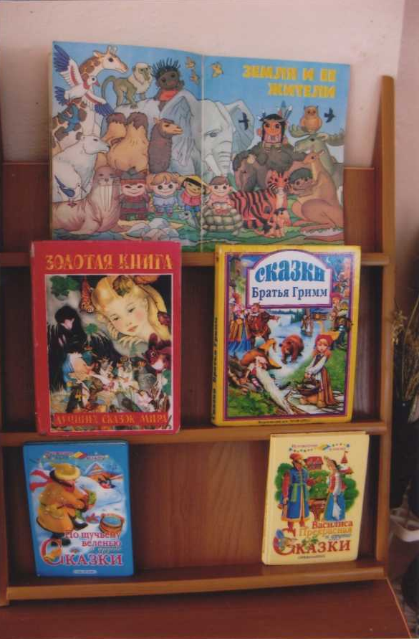 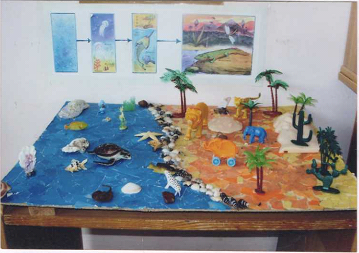 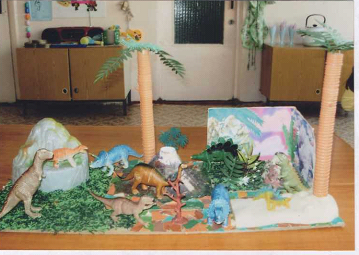 Окружающие предметы, впервые пробуждают душу ребенка, воспитывают в нем чувство красоты, любознательность:
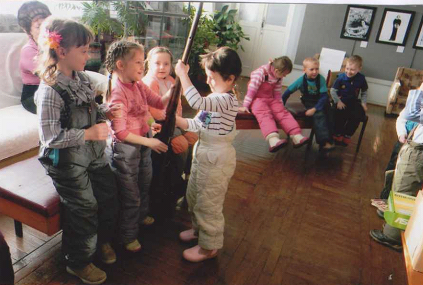 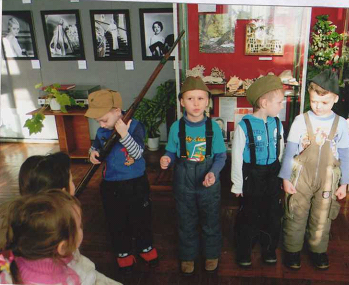 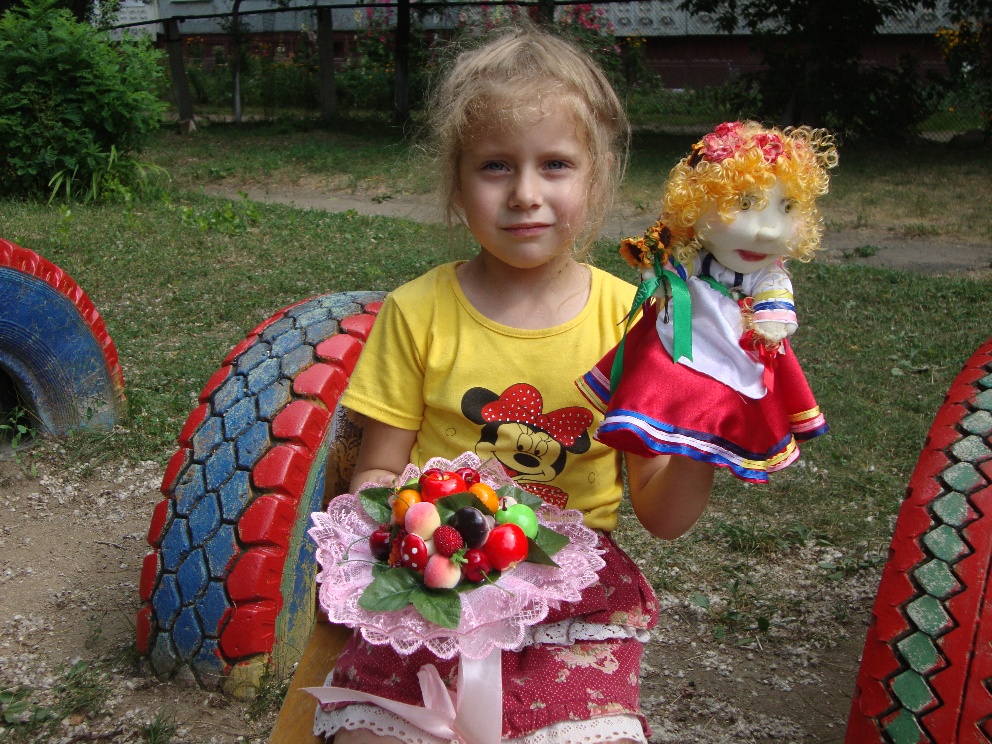 Родная культура должна стать неотъемлемой частью души ребенка, началом продолжающим личность:
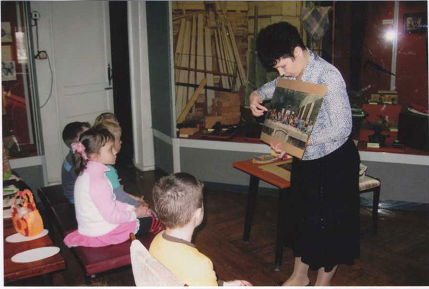 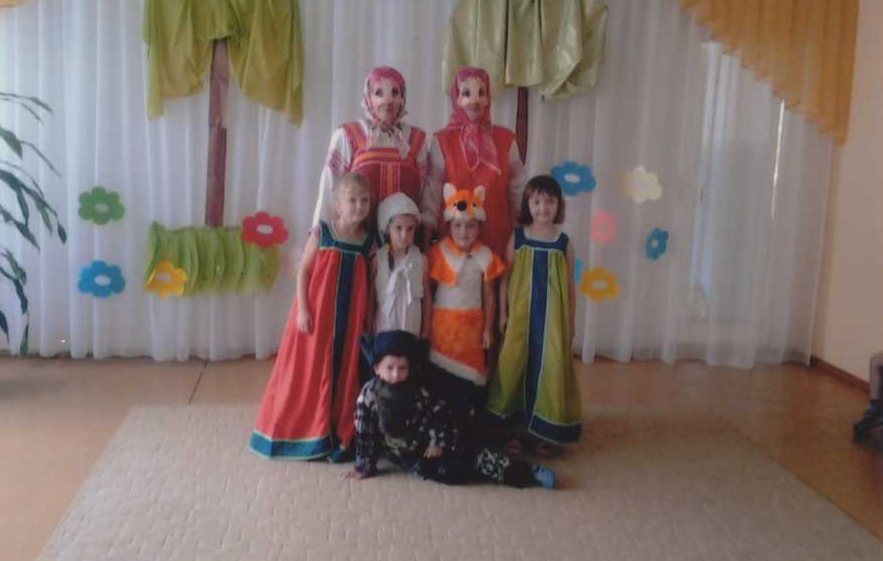 Природа-один из важнейших факторов педагогики:
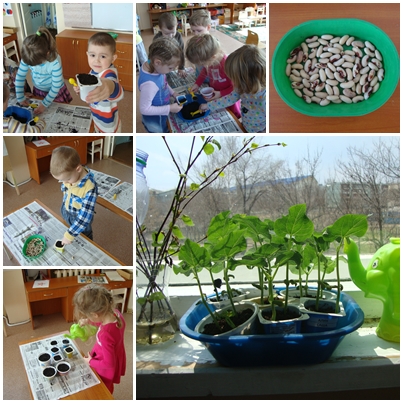 Осуществление образовательной деятельности в отделении экологии и туризма г. Арсеньева
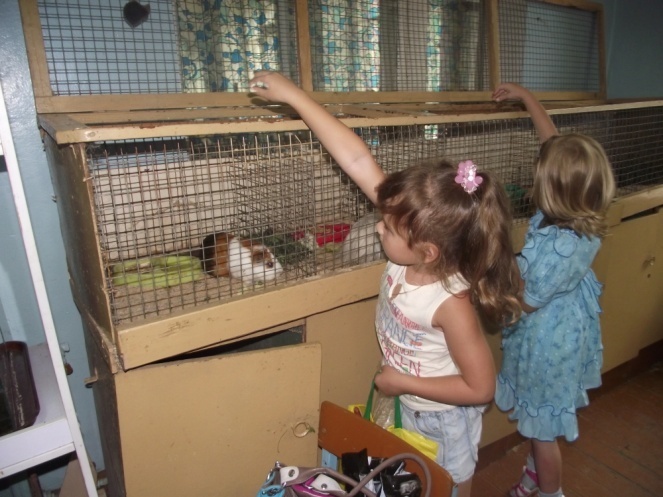 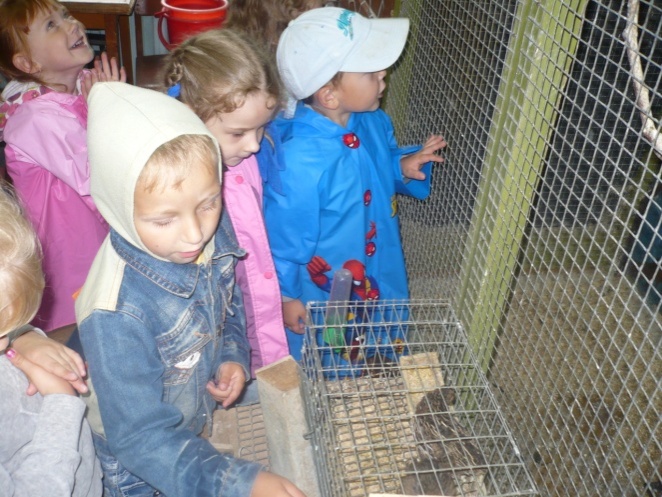 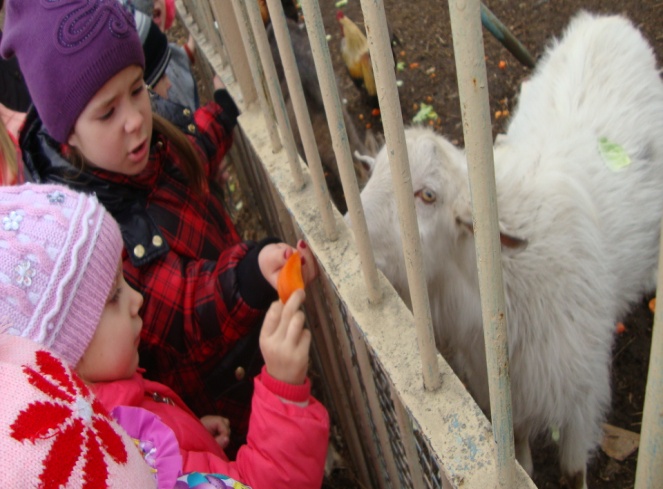 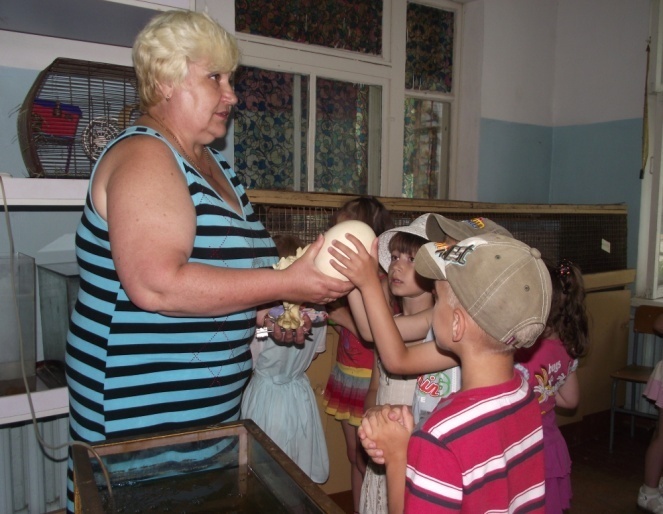 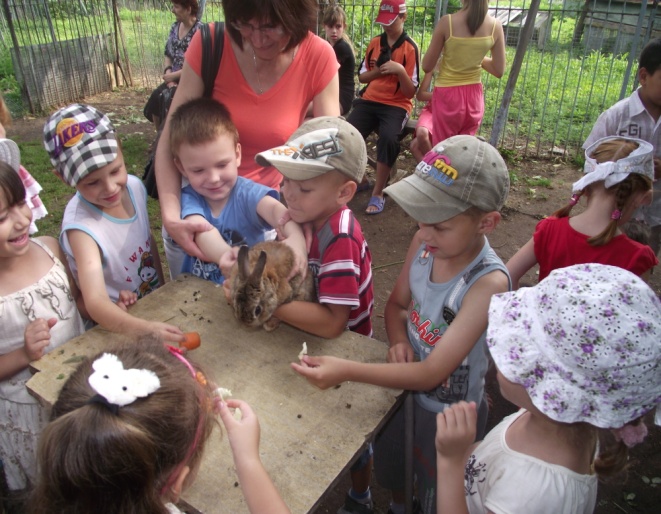 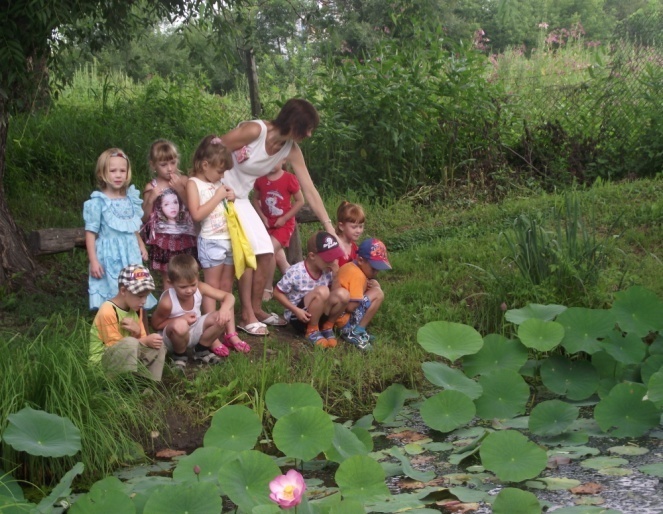 На занятиях, в играх, в труде, в быту воспитываются в ребенке не только патриотические чувства, но и формируются его взаимоотношения со взрослыми и сверстниками:
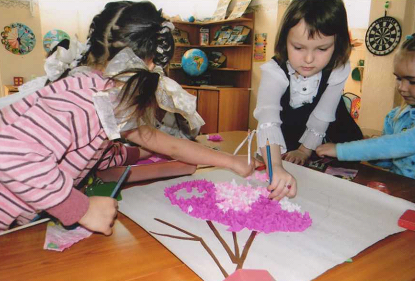 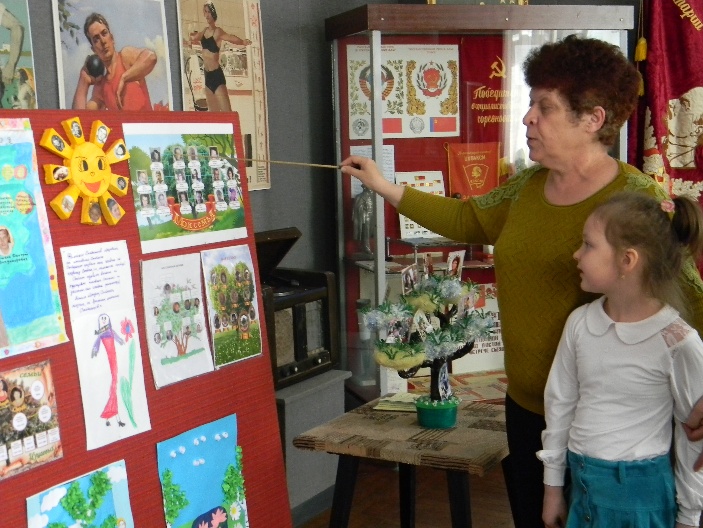 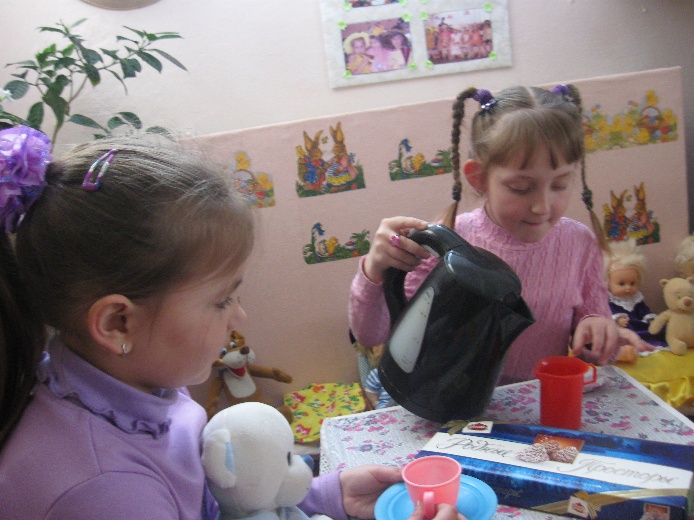 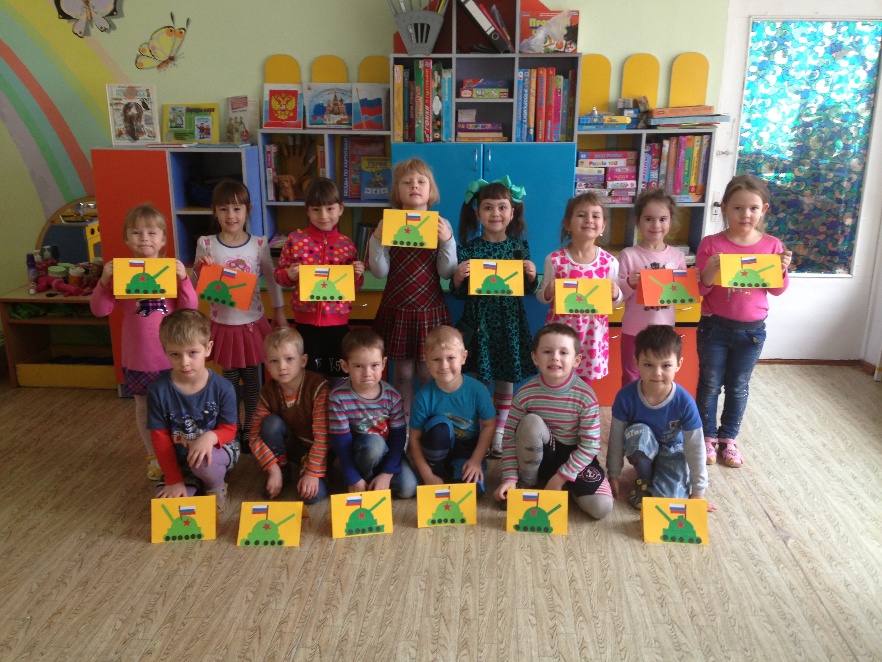 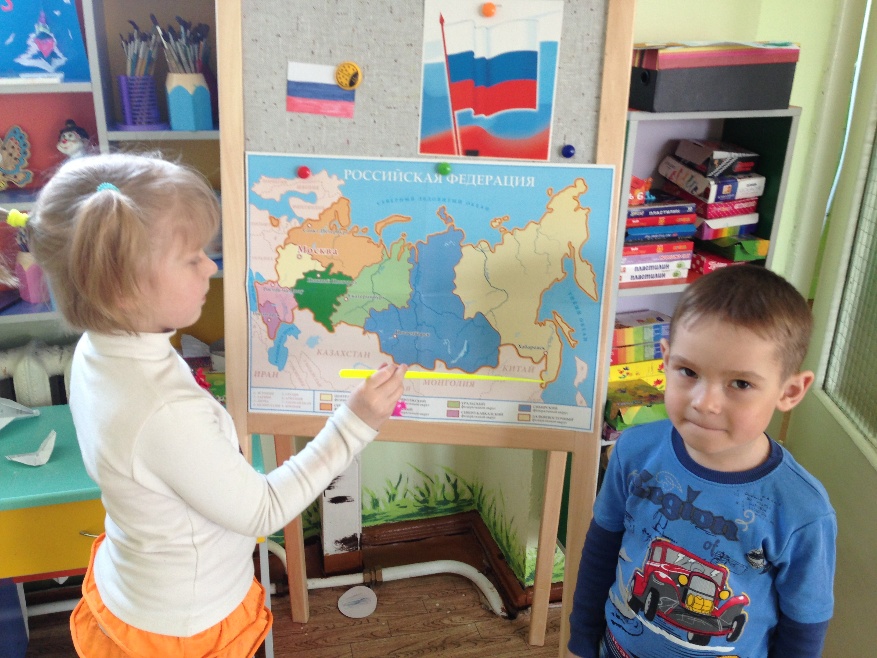 Презентации, праздники, посвященные памятным датам:
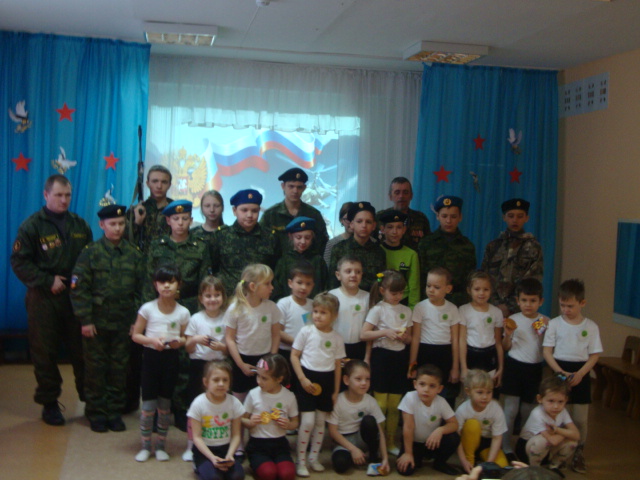 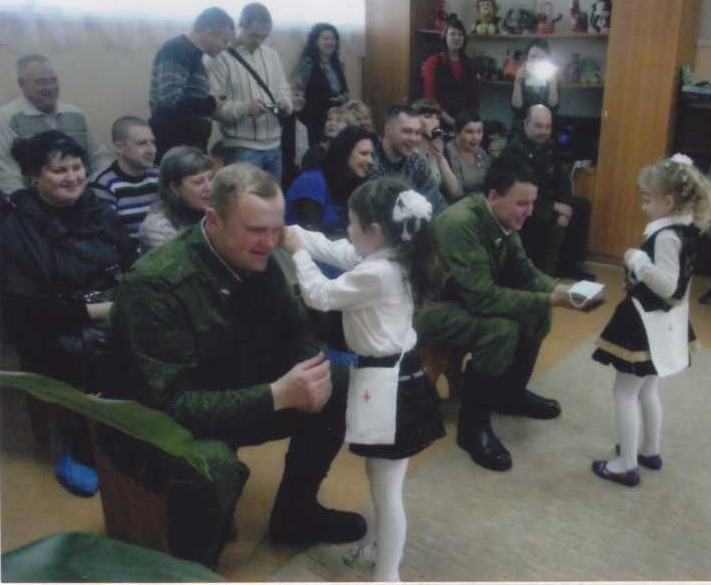 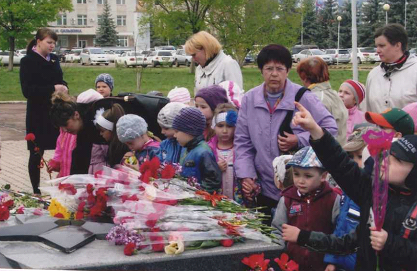 Патриотическое воспитание-это взаимодействие взрослого и детей в совместной деятельности и общении, которое направлено на раскрытие и формирование в ребенке общечеловеческих нравственных качества личности:
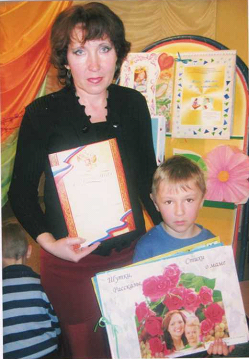 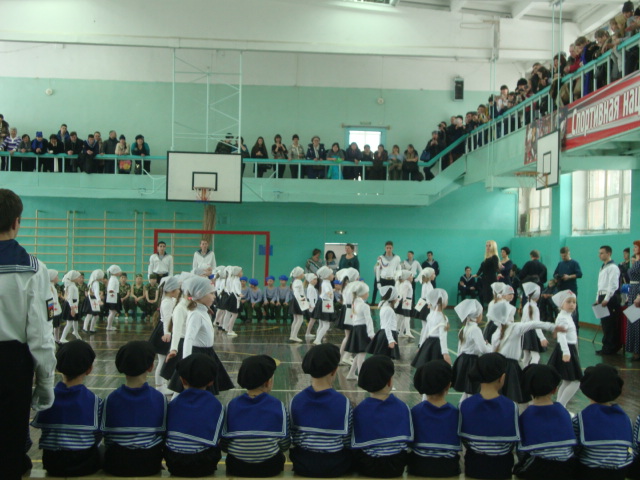 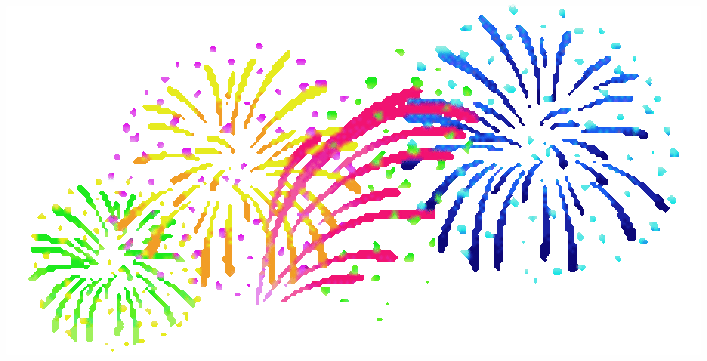 СПАСИБО ЗА ВНИМАНИЕ!
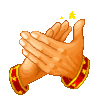